Sasha

SRC meeting, 3/7/22
Adjustment o f Tagger Time
Calibration of the RF time

Adjustment of global TAGH timing offsets

Time calibration of individual channels
PS and Tagger Times
PSC FR
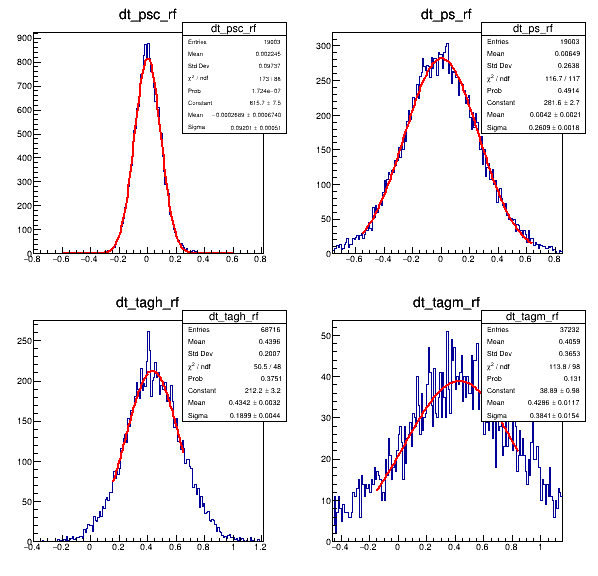 PSC
PS
PSC RF is used as reference
TAGH & TAGM are shifted by 0.4 ns
TAGH
TAGM
TAGM after time adjustment by Bo
T (DET) - T (RF)
Runs 90186 - 90195
Tagger Times
TAGH FR
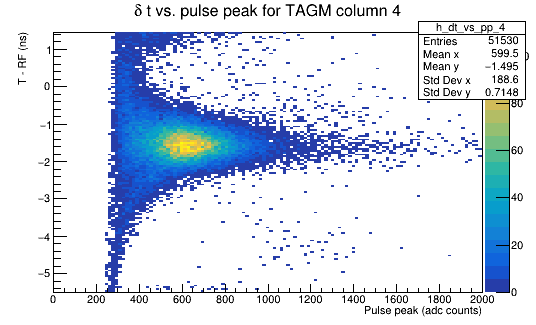 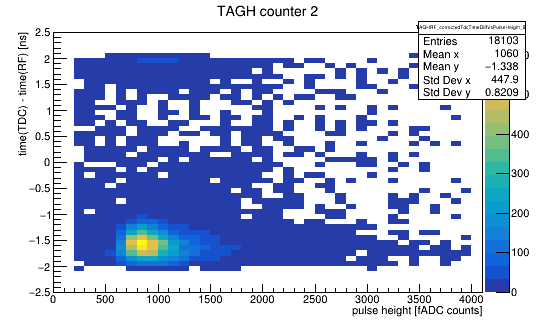 PS RF is used as reference
TAGH & TAGM are shifted by about 1.8 ns
RF Times
After Calibration
Before Calibration
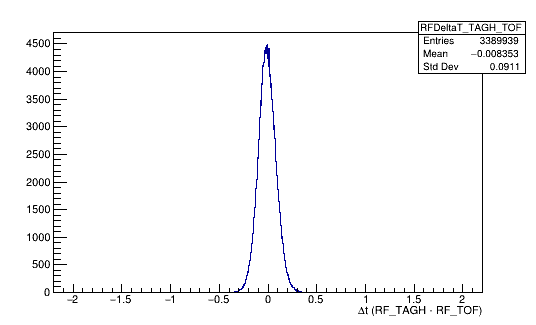 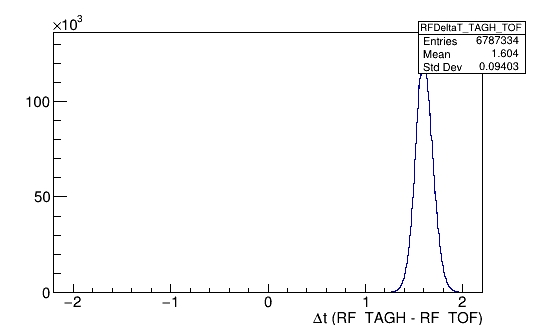 TAGH - TOF
Time shift ~1.7 ns
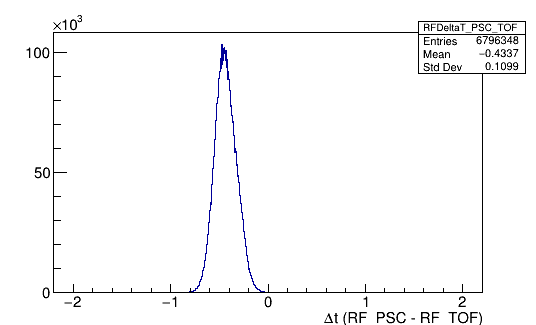 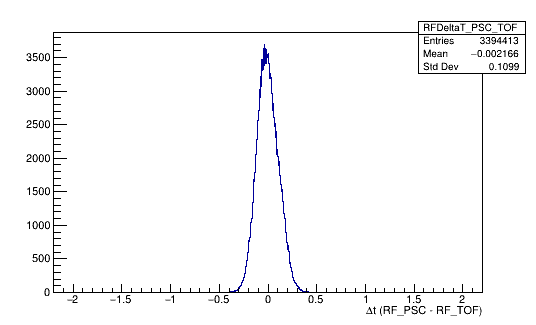 PSC - TOF
Time shift ~0.4 ns
Adjustment of TAGH global time offsets
Run 90252
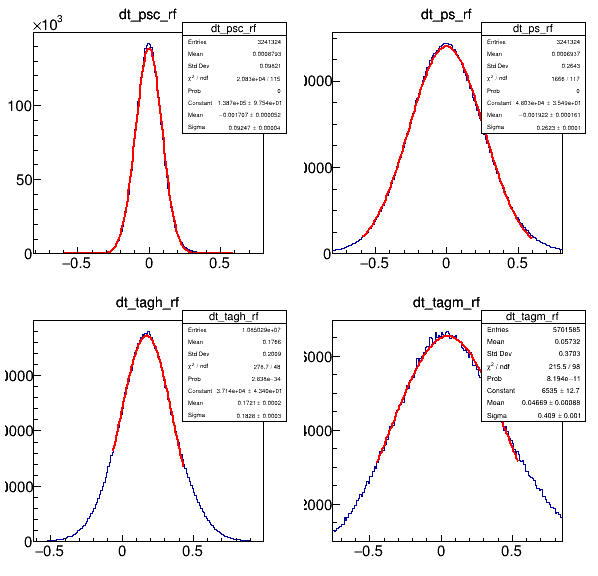 PSC FR
PS, PSC, and TAGM times are well aligned


TAGH time is shifted by 
0.2 ns
TAGH
Shift by 0.2 ns
Individual Offsets
TAGM channel 21  (4 ns)
TAGH channels: 5 (8 ns), 125 (4 ns), 186 (4 ns)
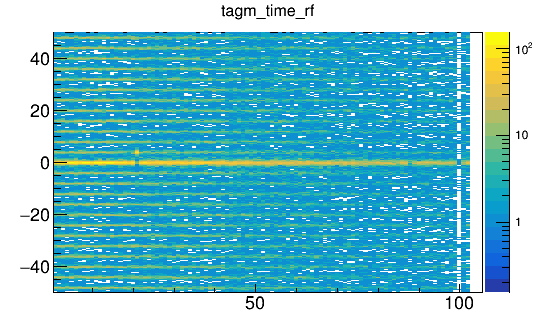 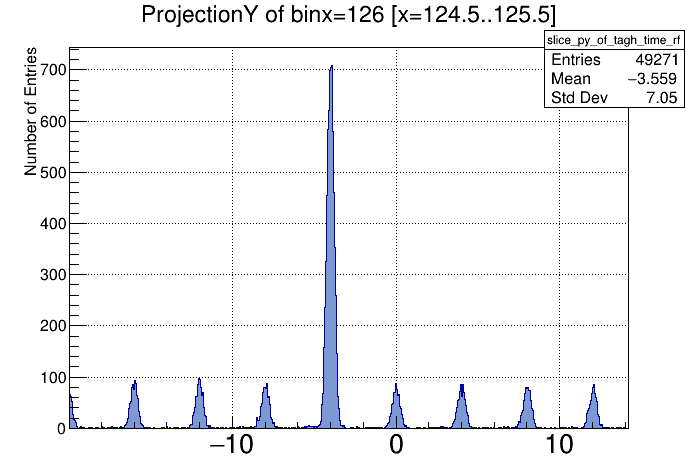 T (TAGM) – T (RF)  (ns)
Counter
T (TAGH) – T (RF)  (ns)
Both ADC and TDC times are shifted 
Time shift for almost all (491) SRC runs (corrected)
Notes on the PS Calibration
Before Calibration
After Calibration
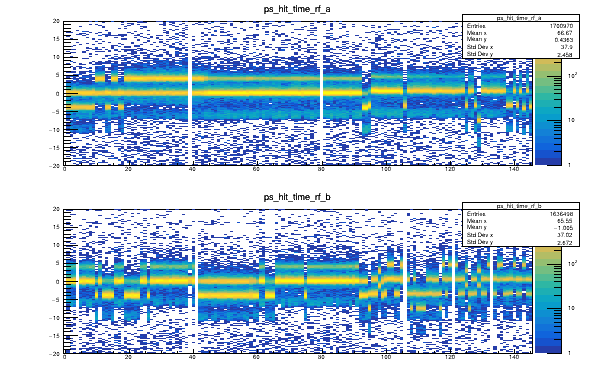 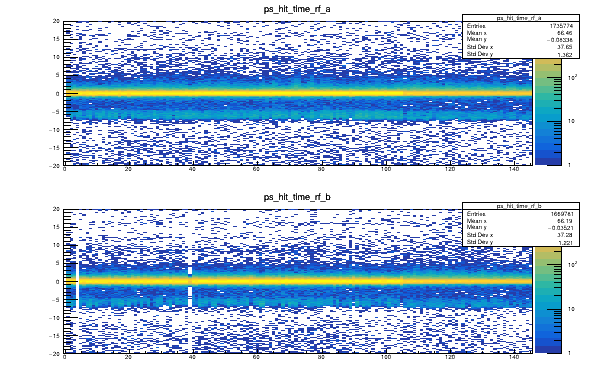 T (PS) – T (RF)
PS counter
PS counter